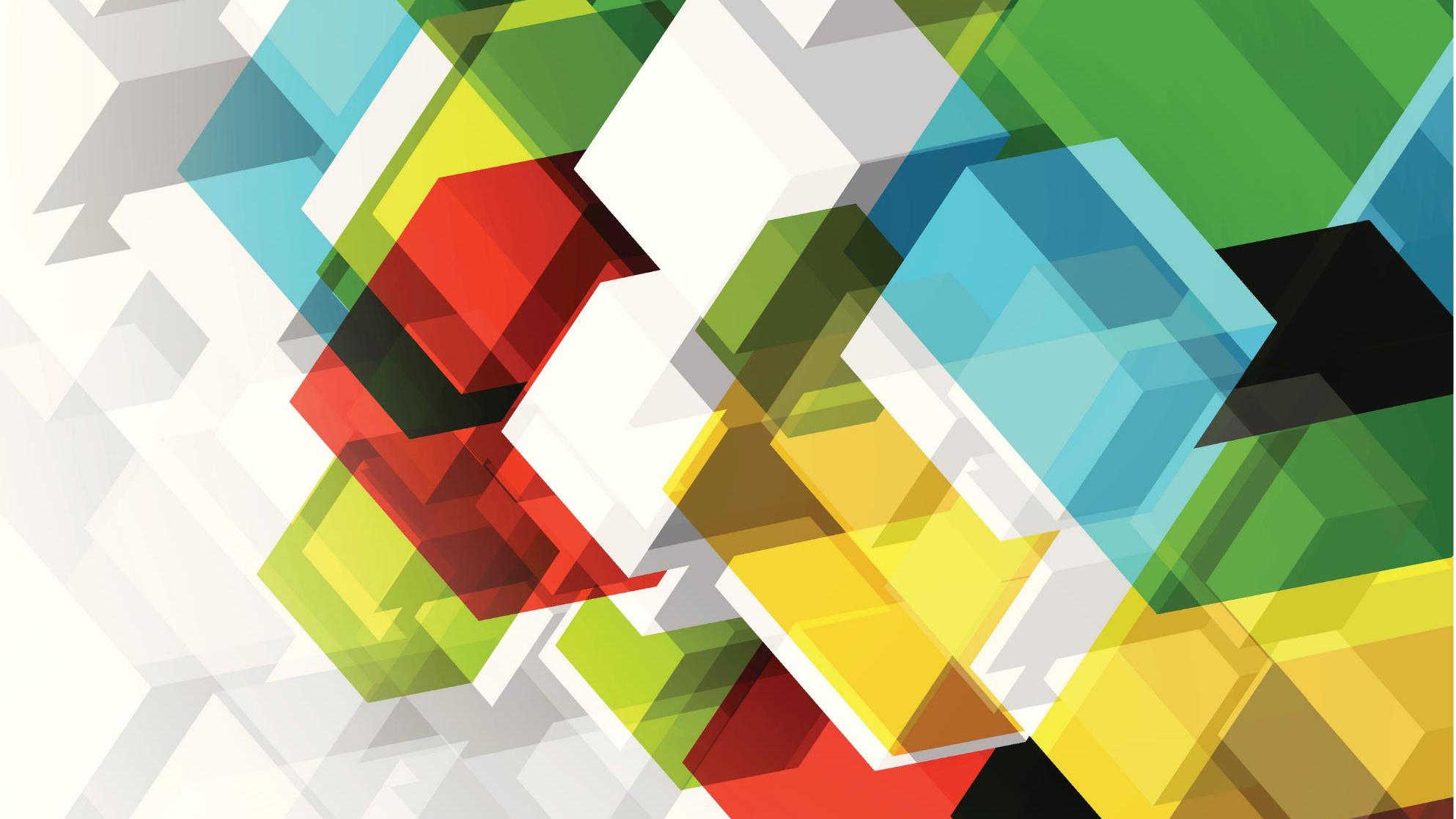 eTwinning projekt HRVATSKA BAJKOVINCABajka: ŽABICA DJEVOJKAzadaci za 1.razred
06. 04. 2021.
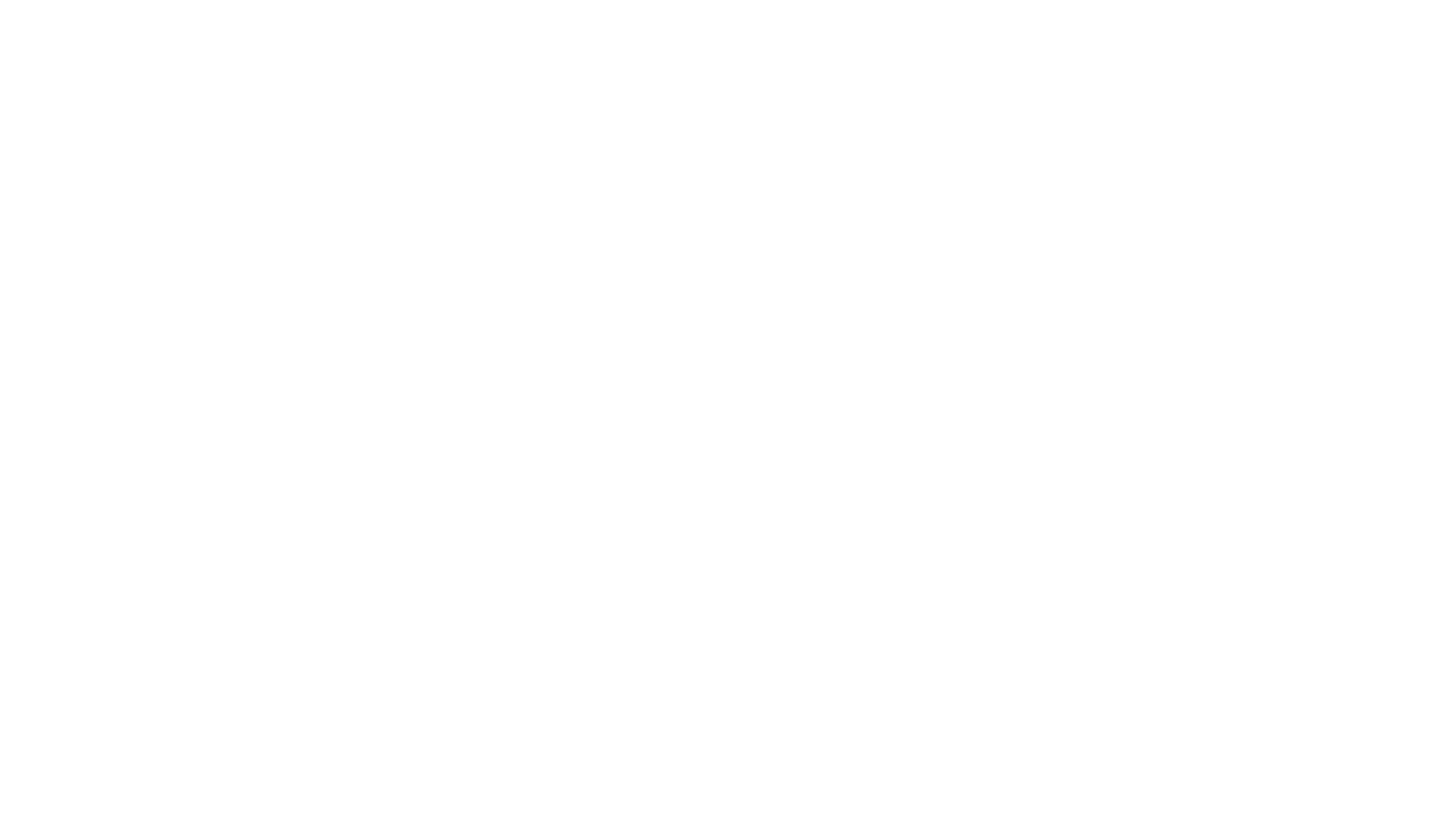 1. ZADATAK
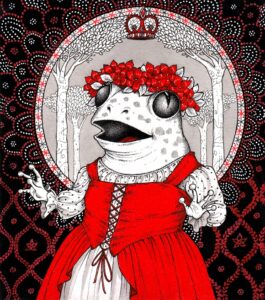 JOŠ JEDNOM PAŽLJIVO POSLUŠAJ :

https://www.youtube.com/watch?v=-DiQDIWxEzQ

I ZATIM ODIGRAJ KVIZ: 
https://wordwall.net/hr/resource/1551588/hrvatski-jezik/%C5%BEabica-djevojka-likovi-%C4%8Dudesni-doga%C4%91aji
6.4.2021.
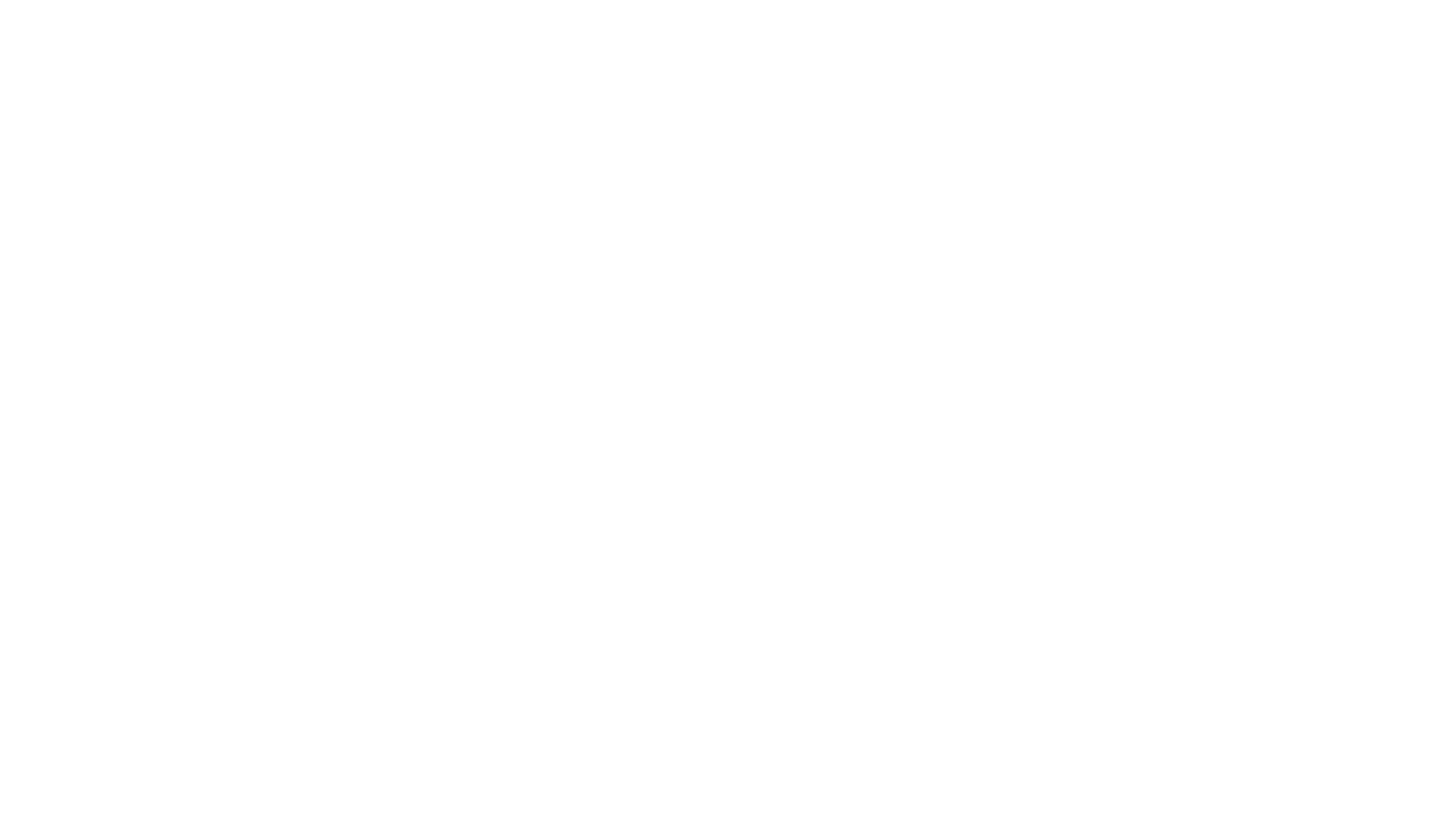 2. ZADATAK
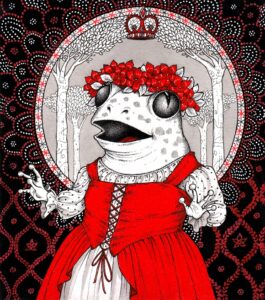 PREPIŠI U PISANKU: naslov bajke   
ZAPIŠI  U PISANKU:
Glavne likove
Sporedne likove
Mjesta radnje
Vrijeme radnje
5.   Pouku bajke
7.4.2021.
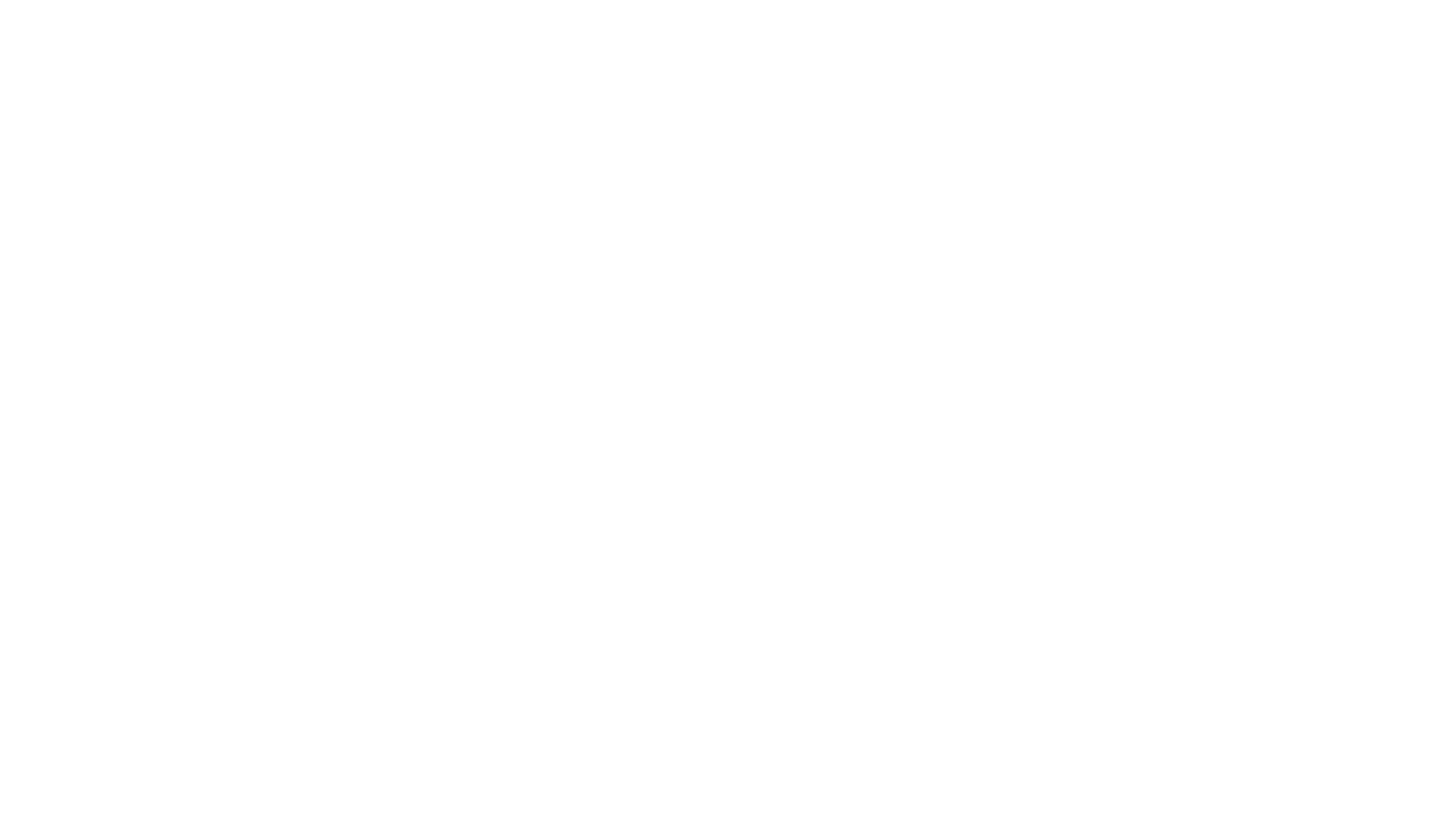 3. ZADATAK   - VJEŽBA KUHANJA
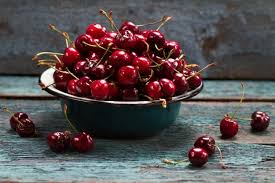 PRIPREMI  NEŠTO FINO I SLATKO I ZDRAVO OD TREŠANJA!  
RECEPT PRONAĐI NA: 

https://miss7mama.24sata.hr/vrtic/prehrana/jednostavni-recepti-sa-socnim-tresnjama-1605

POFOTKAJ PRIPREMU  I POŠALJI U WhatsApp grupu 1.e
6.4.2021.
4. ZADATAK   PONOVIMO GRADIVO PRIRODE I DRUŠTVA
PONOVI ŠTO SMO NAUČILI O PROLJETNOM VOĆU I POVRĆU:   

https://wordwall.net/hr/resource/976557/proljetno-vo%C4%87e-i-povr%C4%87e


https://wordwall.net/hr/resource/1047483/vo%C4%87e-i-povr%C4%87e
6.4.2021.
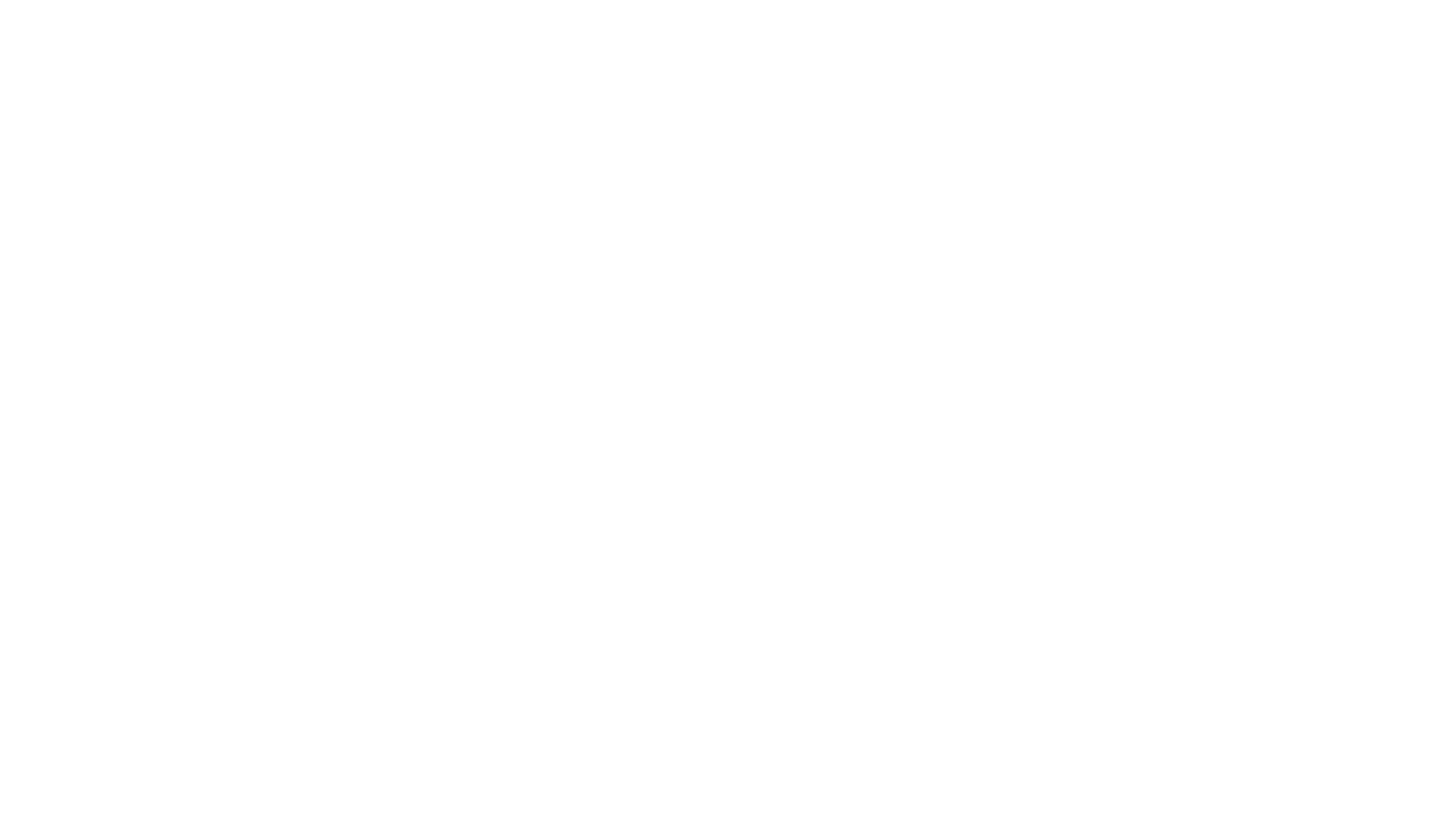 5. ZADATAK  - VJEŽBA PISANJA
NAPIŠI SVOJU BAJKU O RIBICI/ PTIČICI DJEVOJCI.

ILUSTRIRAJ BAJKU.
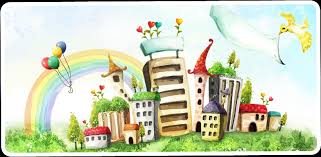 6. 4. 2021.
6. ZADATAK  VJEŽBAMO MATEMATIKU
NAPIŠI U MATEMATIČKU BILJEŽNICU 3 ZADATAKA RIJEČIMA  VEZANIH UZ BAJKU ŽABICA DJEVOJKA. 
Na primjer: 
Žabica je u ponedjeljak otpjevala 4 pjesme
 U utorak  je otpjevala dvije  pjesme više. 
Koliko je pjesmama žabica otpjevala u utorak?
Koliko  je pjesmama zajedno otpjevala u ta dva dana? 

Zadatke će rješavati tvoji prijatelji kad se vratimo na nastavu nakon praznika.
6.4.2021.